Maryland’s Workforce System 
and the 
Workforce Innovation and Opportunity Act
James E. Rzepkowski, Assistant Secretary
Division of Workforce Development and Adult Learning
Maryland Department of Labor
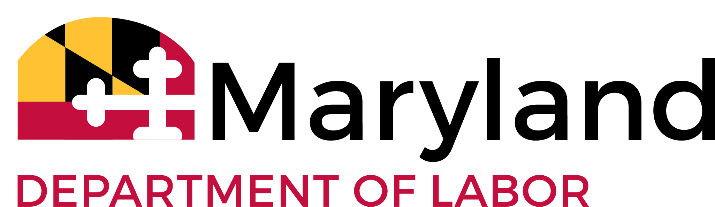 State Plan
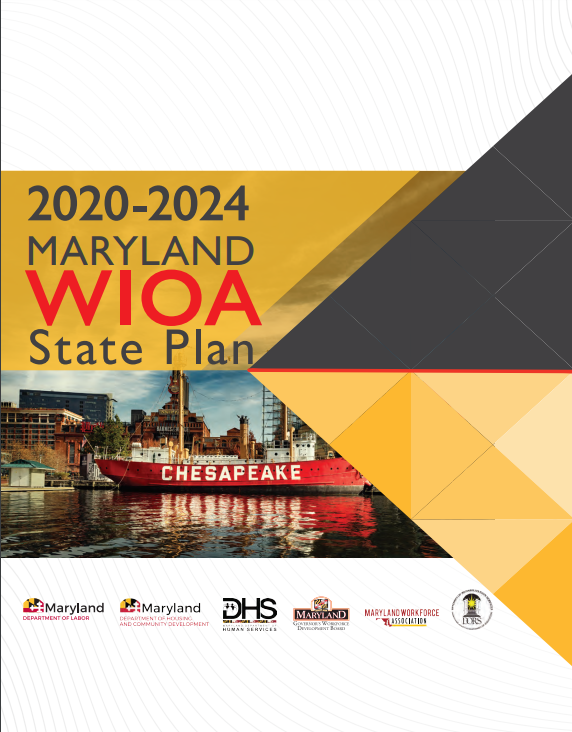 Recent Accomplishments
September 2022 - Federal partners approved MD’s update to the 2020-2024 State Workforce Plan
October 2022 - Maryland released State Workforce Plan to public
November 2022 - Maryland released formal guidance for Regional and Local Plans
State Plan Overview
One Shared Vision | Five Strategic Goals
Increase the earning capacity of Marylanders by maximizing access to employment, skills and credentialing, life management skills, and supportive services.
Maximize access to employment; 
Maximize access to/use of skills and credentialing;
Maximize access to/use of life management skills;
Eliminate barriers to employment; and 
Strengthen and enhance the effectiveness and efficiency of Maryland’s workforce system.
Today’s Business
Feb. 1, 2023 - Regional Plans due 
March 1, 2023 - Regional plans reviewed by GWDB and State and recommendations issued
May 1, 2023 - Local Plans due
Summer 2023 - Local Plans under review by GWDB and State – approve at September 6, 2023 GWDB Quarterly meeting
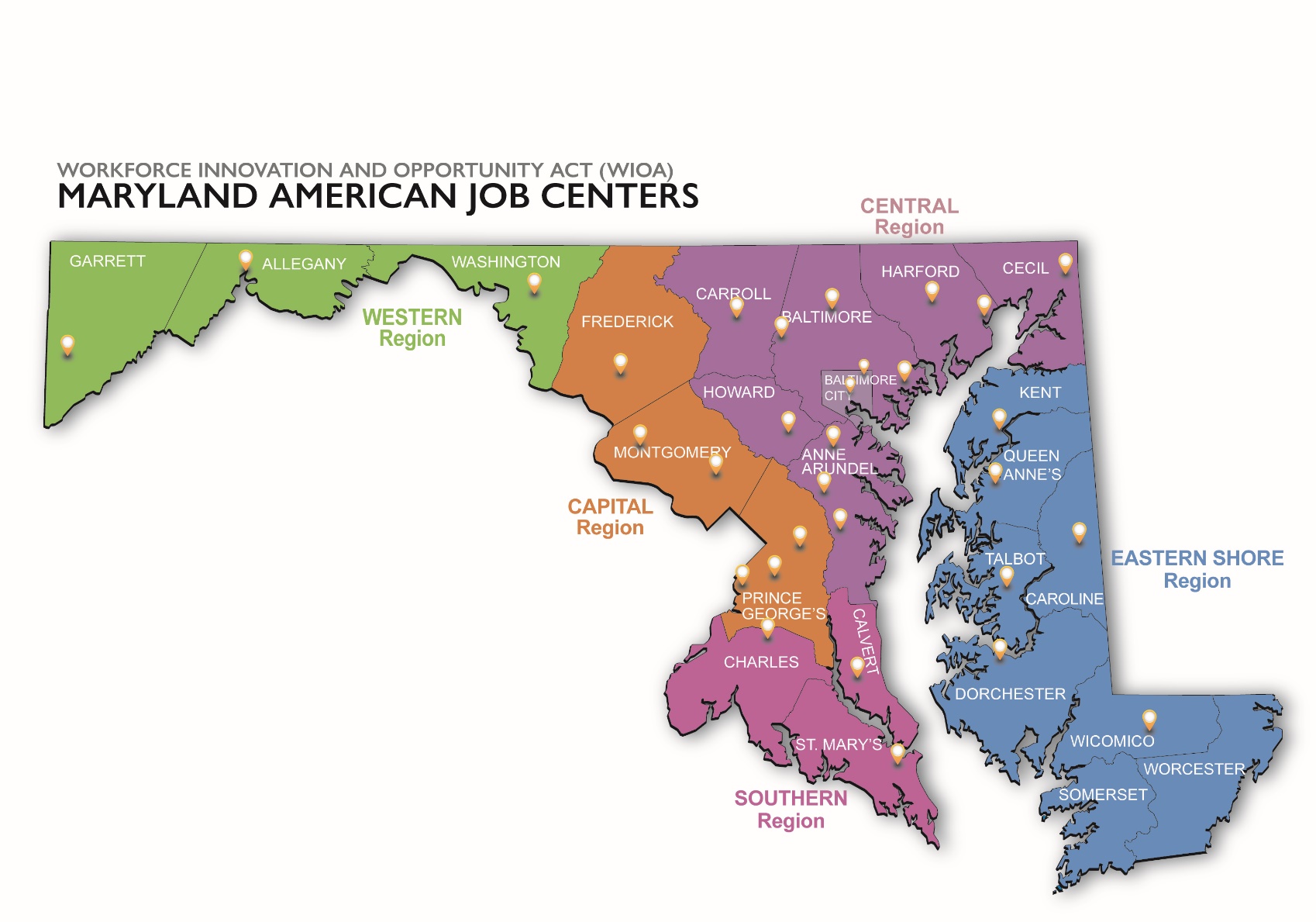 Regional Plan Staff Recommendations
Central Maryland Regional Plan 
(Anne Arundel, Baltimore City, Baltimore County, Carroll County, Howard County, Susquehanna)
Recommendation: Conditionally approved with minor revisions. Finals are due within 30 days.
Shore Regional Plan 
(Caroline, Dorchester, Kent, Queen Anne’s Somerset, Talbot, Wicomico, Worcester Counties) 
Recommendation: Conditionally approved with minor revisions. Finals are due within 30 days.
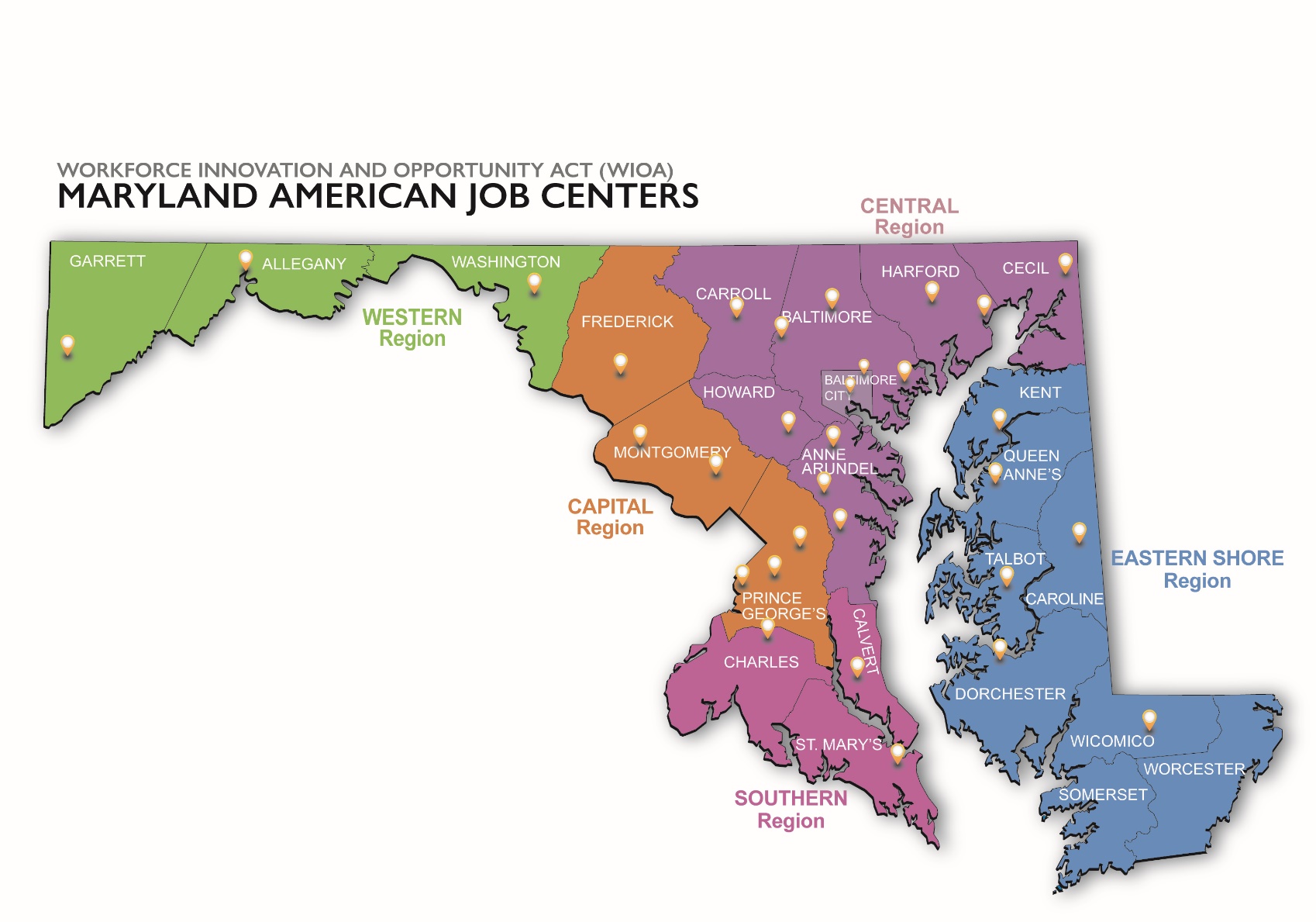 Questions?
James E. Rzepkowski, Assistant Secretary
Division of Workforce Development and Adult Learning
Maryland Department of Labor
james.rzepkowski@maryland.gov

(O) 410-767-2924